Young AudiencesStrategic Plan
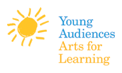 Goal 1, C:
	“Develop and implement assessment policy which captures impact and value of all of our work”
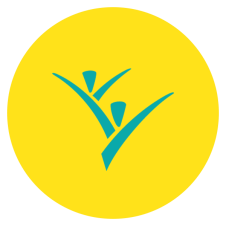 Geraldine R. Dodge Foundation
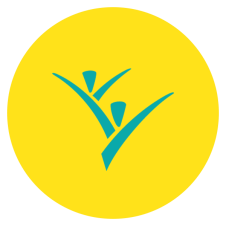 Young Audiences’
Board Presentation

January 25, 2017
Geraldine R. Dodge Foundation
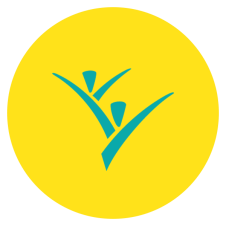 CONNECTING THE ARTS EDUCATION
DOTS
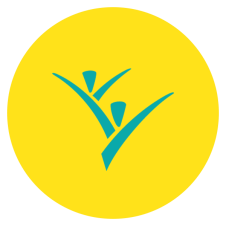 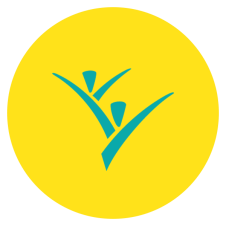 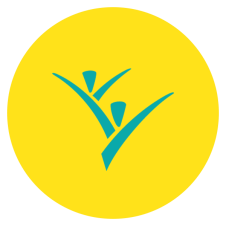 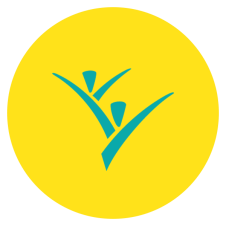 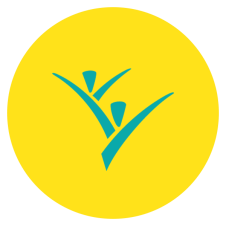 OVERALL GOAL
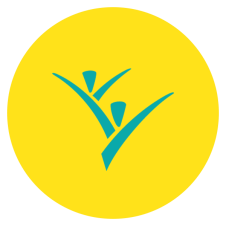 Develop an evaluation framework by which Dodge can understand and document the impact of our arts education grantees’ individual and collective work.
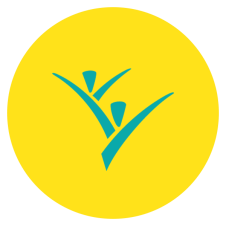 Dodge Evaluation Objectives:
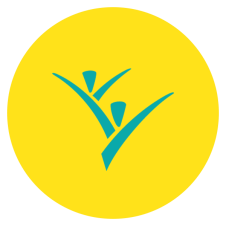 Create a learning community to improve arts education practice and impact;

Develop a data collection dashboard that tracks programmatic and evaluation data;

Use the documentation to tell a collective impact story and message to multiple stakeholders.
THREE COMPONENTS
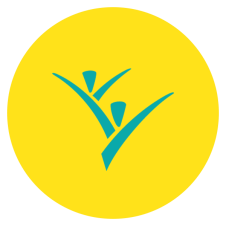 Nonprofit
Capacity 
Building
Impact Measures
Mapping
START WITH NONPROFITS
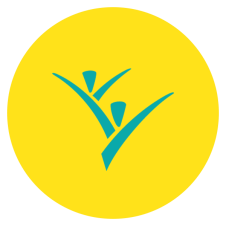 Nonprofit
Capacity
Building
Impact Measures
Mapping
CAPACITY BUILDING
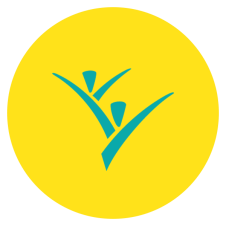 Taught evaluation best practices

Identified Impact Indicators

Helped clarify program goals, design corresponding logic models and evaluation plans
MAPPING
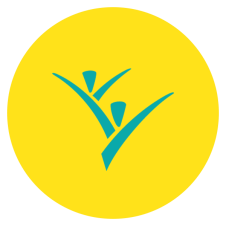 Grantee 
Capacity
Impact Measures
Mapping
WE HAVE STATEWIDE DATA
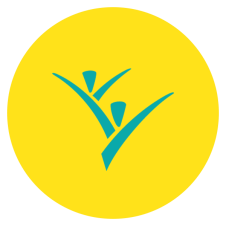 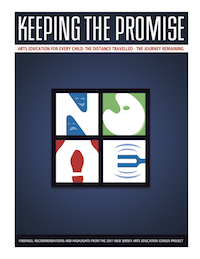 Two completed arts education Censuses from 2006, 2011, & one to be released September 2017
WHAT IS MISSING?
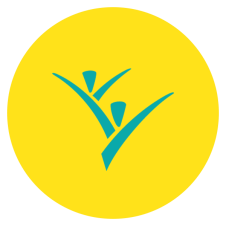 Outside Nonprofit Arts Education  providers like Young Audiences
Enter the Data Dashboard
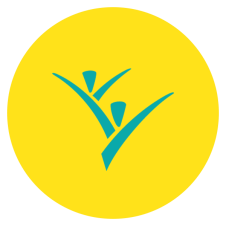 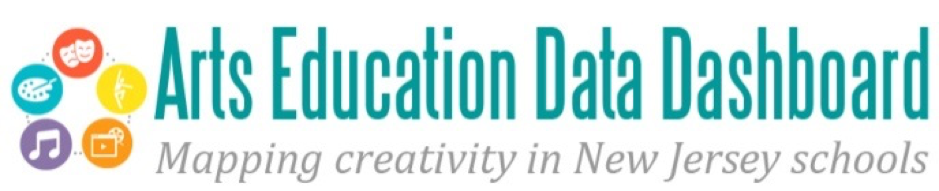 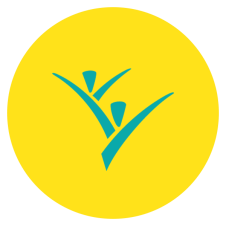 LETS TAKE A LOOK
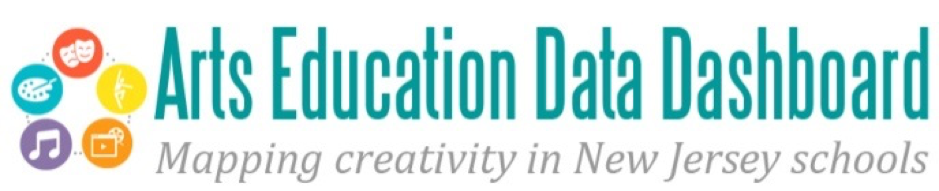 www.grdodge.org/artseddashboard
User Name: YABoard
Password:  Artsed2017
IMPACT MEASURES
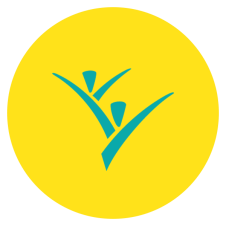 Grantee 
Capacity
Impact Measures
Mapping
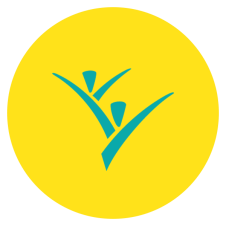 WHAT DID WE WANT TO MEASURE?
1)student academic achievement

2) student social/emotional development

3) teacher efficacy

4) school and classroom culture 

5) other important indicators of impact
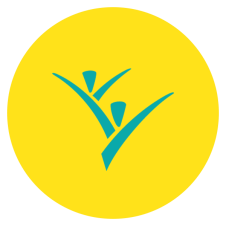 SAMPLE STUDENT INDICATORS
Attendance
Behavior
Confidence
Creativity
Curiosity






Empathy
Engagement
Cultural sensitivity
Grit
Joy
SURVEY DEVELOPMENT
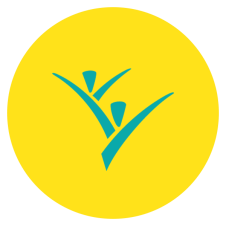 Developed surveys with grantees

Surveys are part of comprehensive evaluation plan

Piloted surveys
YOUNG AUDIENCES
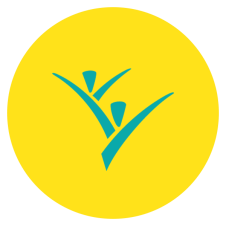 QUESTIONS
YOUNG AUDIENCES
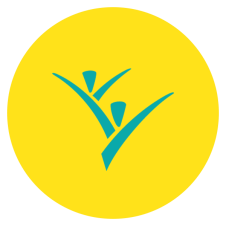 What Resonates for Young Audiences
Exercise:
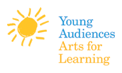 On the 3x5 card, jot down three things you, as a board member, found most helpful to the organization in this presentation.
Place a star next to the one that you feel is most important.
Share your three choices with two other board members.
In your small group, develop a consensus around the two most important things.